Chapter 2Introduction to C Programming
C How to Program, 8/e, GE
© 2016 Pearson Education, Ltd. All rights reserved.
1
We begin by considering a simple C program.
2
© 2016 Pearson Education, Ltd. All rights reserved.
A Simple C Program: Printing a Line of Text
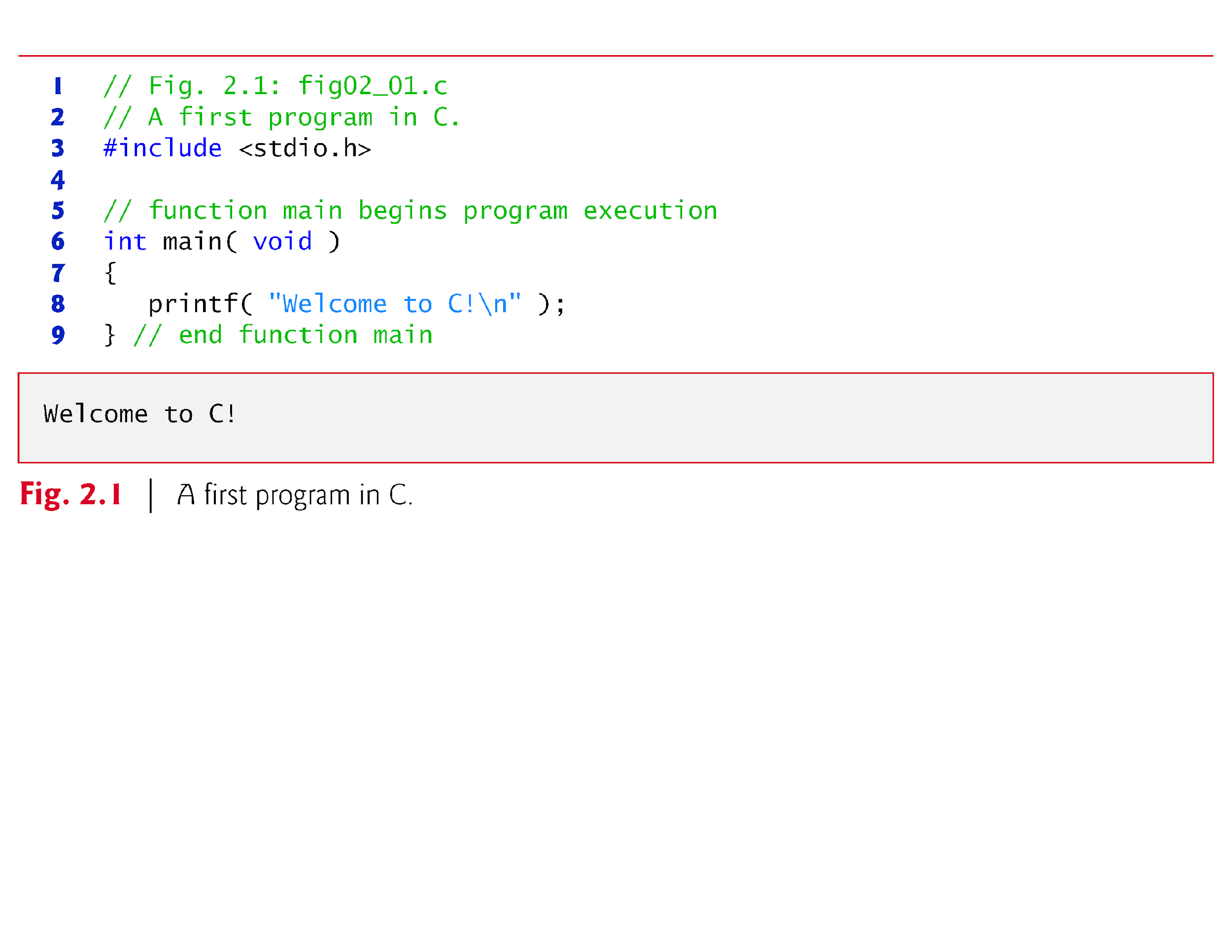 © 2016 Pearson Education, Ltd. All rights reserved.
3
A Simple C Program: Printing a Line of Text (Cont.)
// Fig. 2.1: fig02_01.c// A first program in C
begin with //, indicating that these two lines are comments.
Comments document programs and improve program readability.
Comments do not cause the computer to perform any action when the program is run.
4
© 2016 Pearson Education, Ltd. All rights reserved.
A Simple C Program: Printing a Line of Text (Cont.)
Comments are ignored by the C compiler and do not cause any machine-language object code to be generated.
Comments also help other people read and understand your program.
5
© 2016 Pearson Education, Ltd. All rights reserved.
A Simple C Program: Printing a Line of Text (Cont.)
You can also use /*…*/ multi-line comments in which everything from /* on the first line to */ at the end of the line is a comment.


#include Preprocessor Directive
#include <stdio.h>
is a directive to the C preprocessor.
6
© 2016 Pearson Education, Ltd. All rights reserved.
A Simple C Program: Printing a Line of Text (Cont.)
Lines beginning with # are processed by the preprocessor before compilation.

Line 3 tells the preprocessor to include the contents of the standard input/output header (<stdio.h>) in the program.
7
© 2016 Pearson Education, Ltd. All rights reserved.
2.2  A Simple C Program: Printing a Line of Text (Cont.)
The main Function

int main( void )
is a part of every C program.
The parentheses after main indicate that main is a program building block called a function.
8
© 2016 Pearson Education, Ltd. All rights reserved.
A Simple C Program: Printing a Line of Text (Cont.)
C programs contain one or more functions, one of which must be main.

Every program in C begins executing at the function main.
9
© 2016 Pearson Education, Ltd. All rights reserved.
A Simple C Program: Printing a Line of Text (Cont.)
A left brace, {, begins the body of every function 
A corresponding right brace ends each function
This pair of braces and the portion of the program between the braces is called a block.
An Output Statement
printf( "Welcome to C!\n" );
instructs the computer to perform an action, namely to print on the screen the string of characters marked by the quotation marks.
A string is sometimes called a character string, a message or a literal.
10
© 2016 Pearson Education, Ltd. All rights reserved.
A Simple C Program: Printing a Line of Text (Cont.)
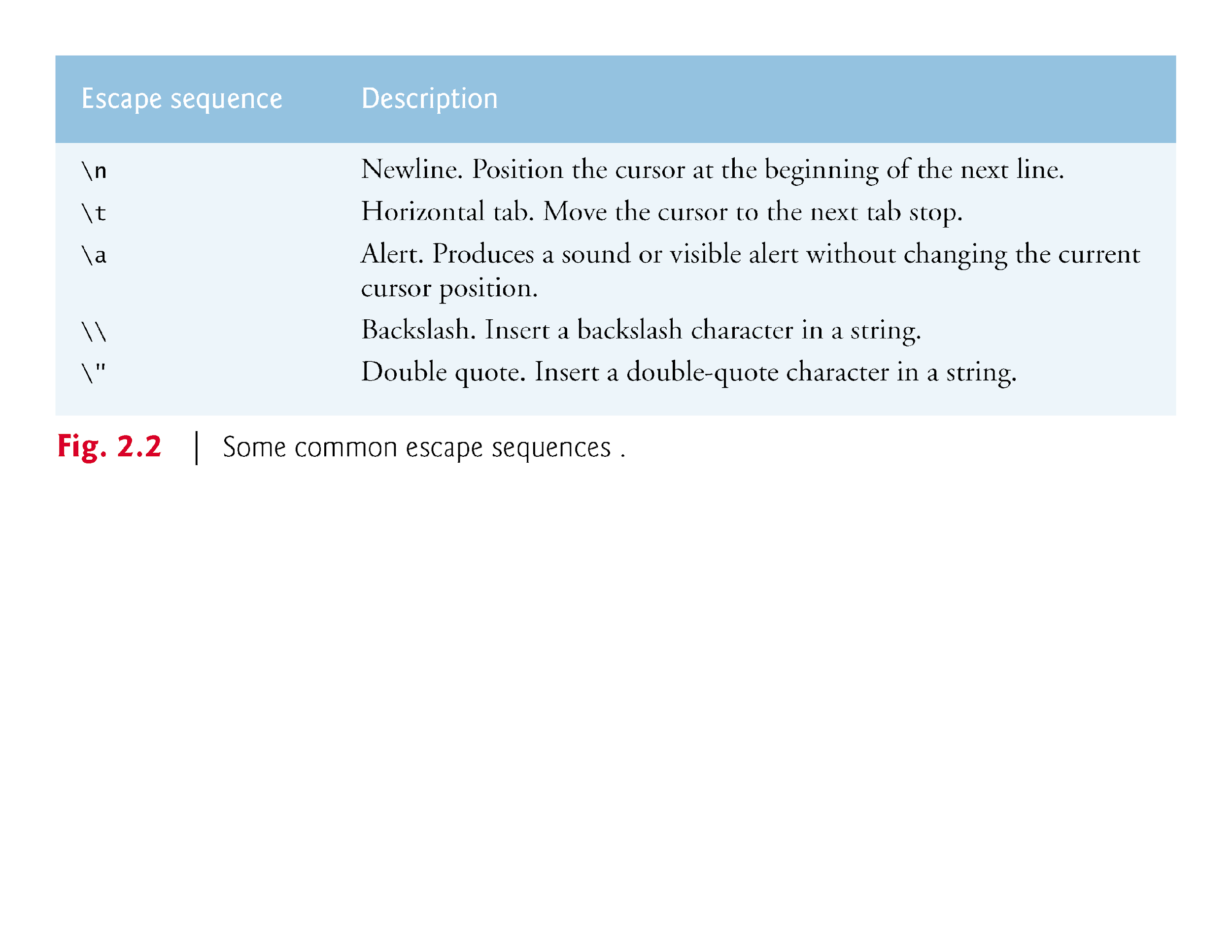 © 2016 Pearson Education, Ltd. All rights reserved.
11
A Simple C Program: Printing a Line of Text (Cont.)
Using Multiple printfs
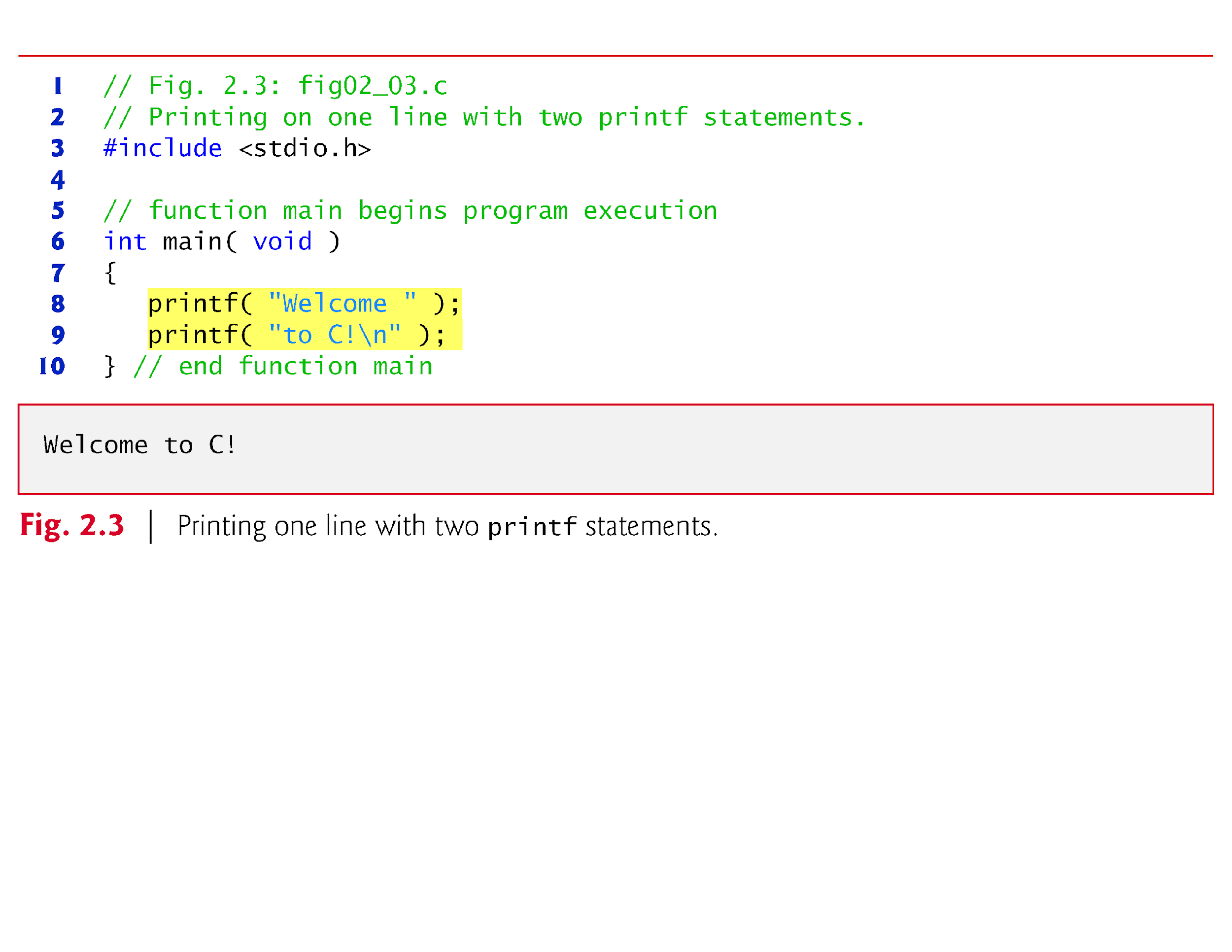 12
© 2016 Pearson Education, Ltd. All rights reserved.
A Simple C Program: Printing a Line of Text (Cont.)
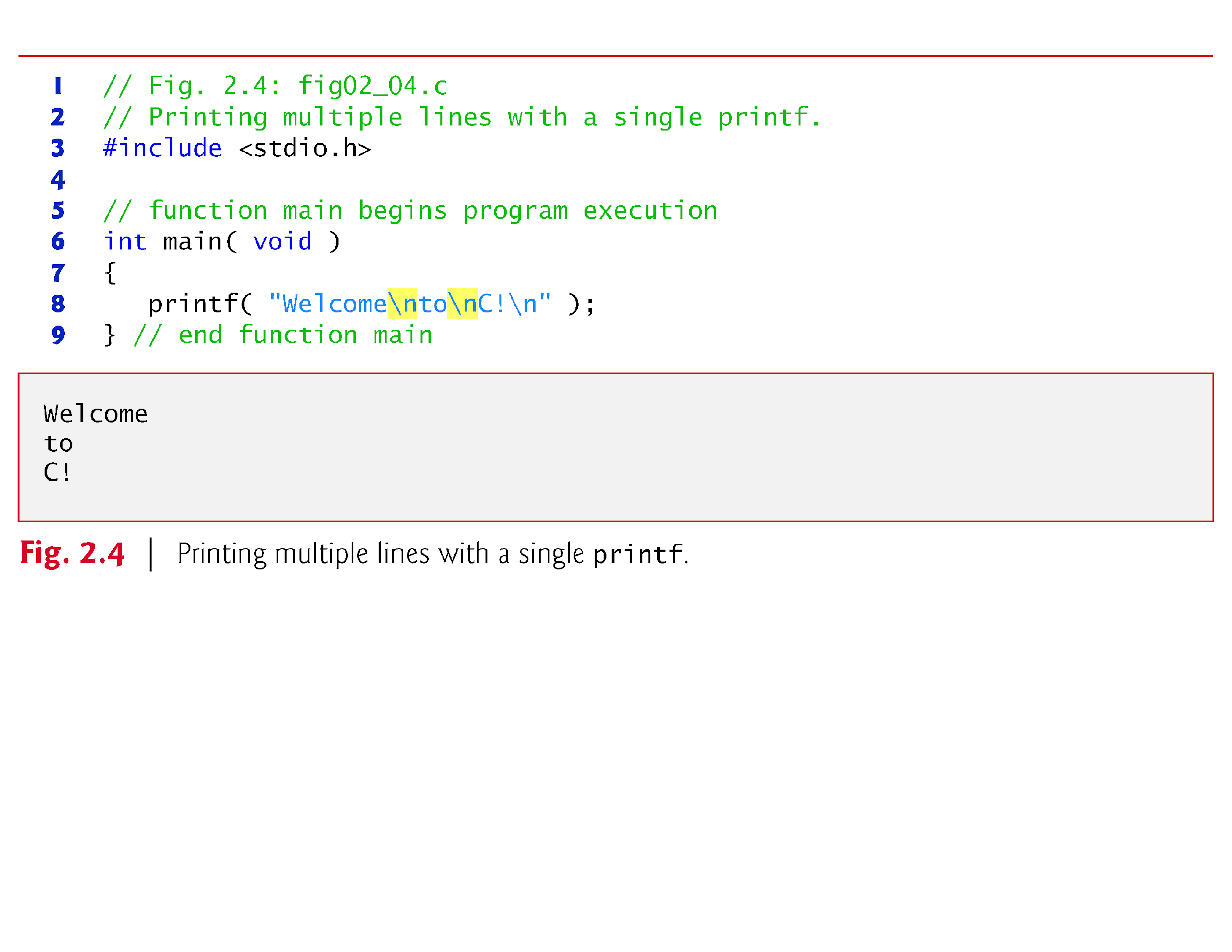 © 2016 Pearson Education, Ltd. All rights reserved.
13
Another Simple C Program: Adding Two Integers
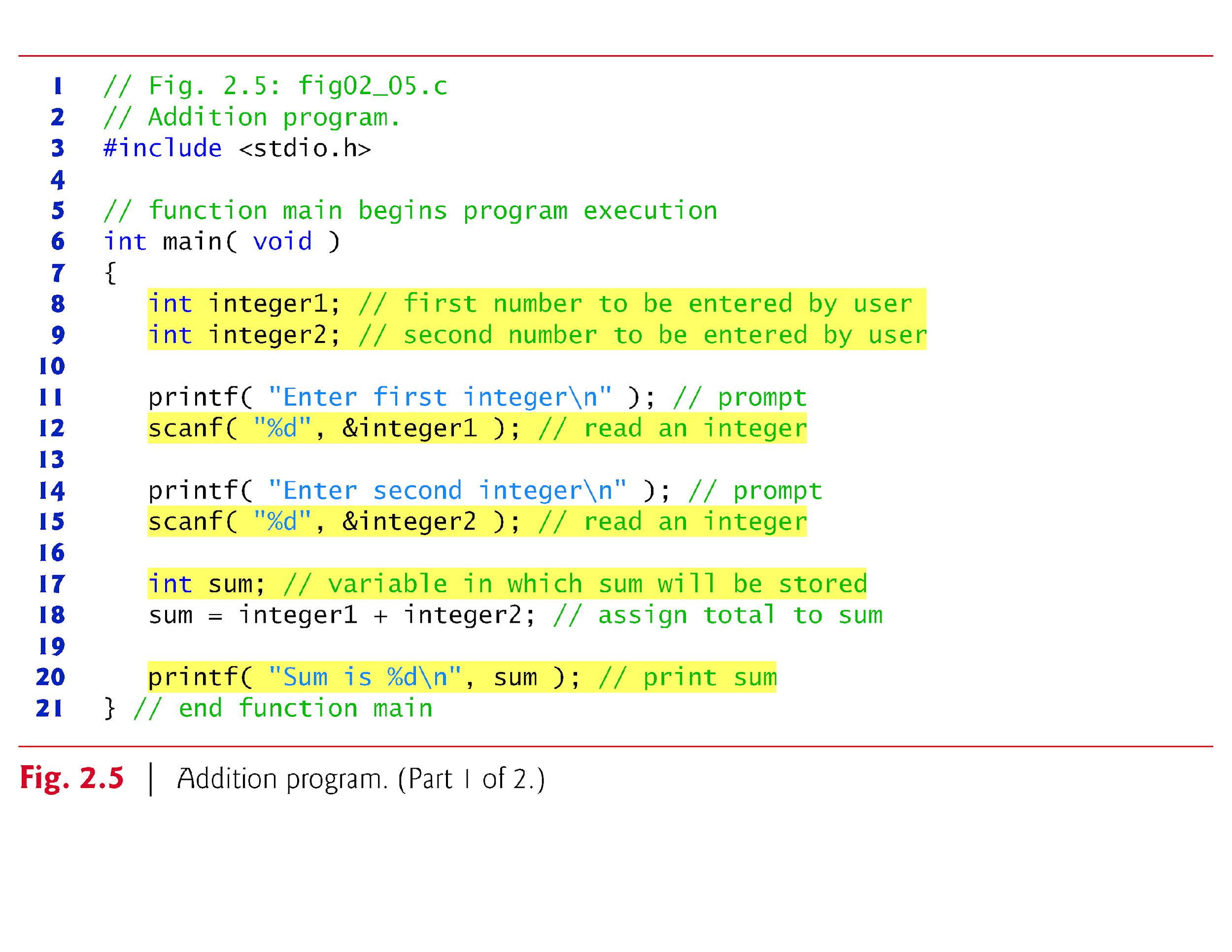 14
© 2016 Pearson Education, Ltd. All rights reserved.
Another Simple C Program: Adding Two Integers
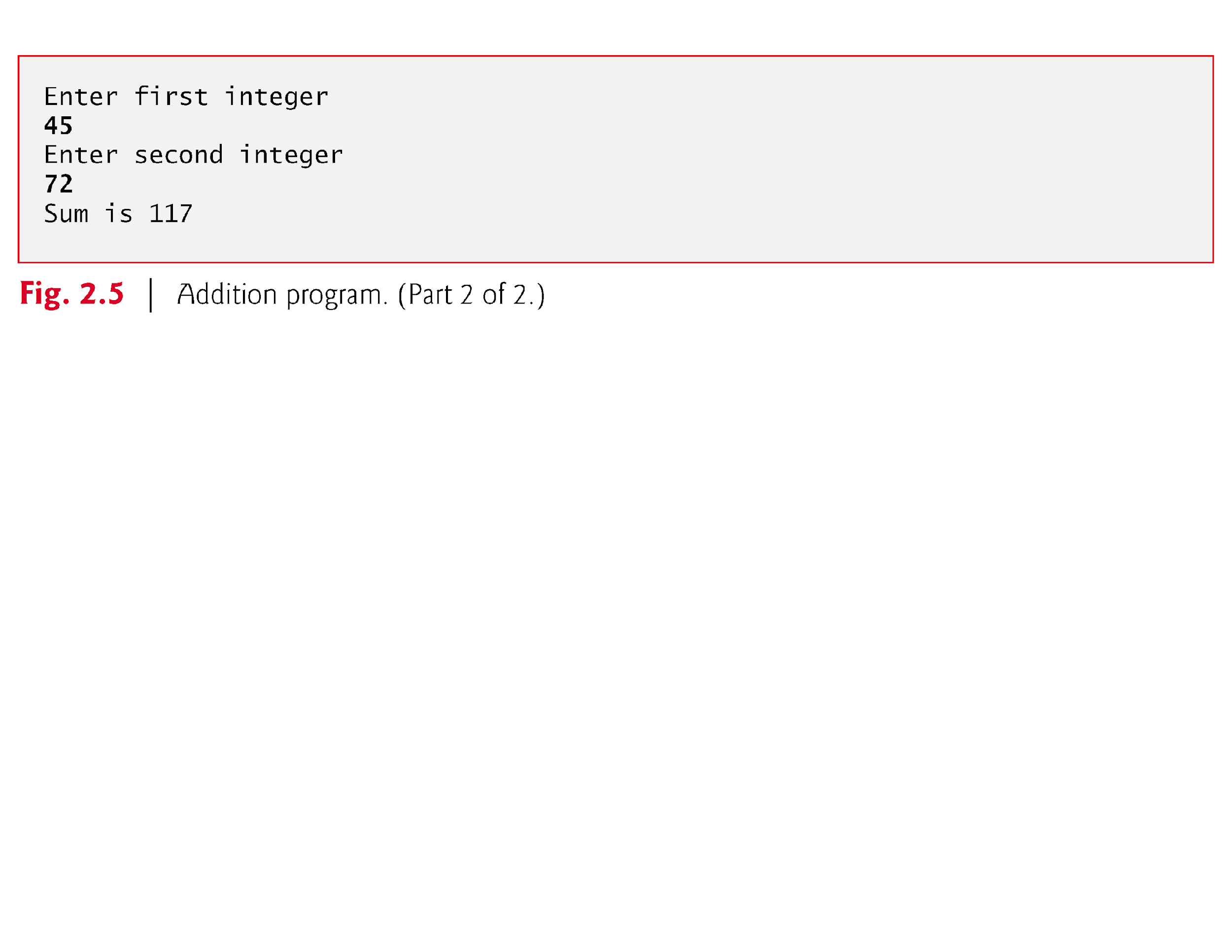 © 2016 Pearson Education, Ltd. All rights reserved.
15
Another Simple C Program: Adding Two Integers (Cont.)
Variables and Variable Definitions
int integer1; // first number to be entered by userint integer2; // second number to be entered by user int sum; // variable in which sum will be stored 
are definitions.

The names integer1, integer2 and sum are the names of variables—locations in memory where values can be stored for use by a program.

These definitions specify that the variables integer1, integer2 and sum are of type int, which means that they’ll hold integer values, i.e., whole numbers such as 7, –11, 0, 31914 and the like.
16
© 2016 Pearson Education, Ltd. All rights reserved.
Another Simple C Program: Adding Two Integers (Cont.)
All variables must be defined with a name and a data type before they can be used in a program.

The preceding definitions could have been combined into a single definition statement as follows:

int integer1, integer2, sum;

but that would have made it difficult to describe the variables with corresponding comments
17
© 2016 Pearson Education, Ltd. All rights reserved.
Another Simple C Program: Adding Two Integers (Cont.)
Prompting Messages
printf( "Enter first integer\n" ); // prompt

displays the literal “Enter first integer” and positions the cursor to the beginning of the next line.

This message is called a prompt because it tells the user to take a specific action.
18
© 2016 Pearson Education, Ltd. All rights reserved.
2.3  Another Simple C Program: Adding Two Integers (Cont.)
The scanf Function and Formatted Inputs
The next statement 
scanf( "%d", &integer1 ); // read an integer
uses scanf to obtain a value from the user.

The scanf function reads from the standard input, which is usually the keyboard.
19
© 2016 Pearson Education, Ltd. All rights reserved.
Another Simple C Program: Adding Two Integers (Cont.)
This scanf has two arguments, "%d" and &integer1.

The %d conversion specifier indicates that the data should be an integer (the letter d stands for “decimal integer”).

The % in this context is treated by scanf (and printf as we’ll see) as a special character that begins a conversion specifier.

The second argument of scanf begins with an & called followed by the variable name.
20
© 2016 Pearson Education, Ltd. All rights reserved.
2.4  Memory Concepts
Variable names such as integer1, integer2 and sum actually correspond to locations in the computer’s memory.

Every variable has a name, a type and a value. 

In the addition program of Fig. 2.5, when the statement
scanf( "%d", &integer1 ); // read an integer 

is executed, the value entered by the user is placed into a memory location to which the name integer1 has been assigned.
21
© 2016 Pearson Education, Ltd. All rights reserved.
2.4  Memory Concepts (Cont.)
Whenever a value is placed in a memory location, the value replaces the previous value in that location; thus, this process is said to be destructive.
When the statement
scanf( "%d", &integer2 ); // read an integer
executes, suppose the user enters the value 72.
This value is placed into location integer2, and memory appears as in Fig. 2.7.
These locations are not necessarily adjacent in memory.
22
© 2016 Pearson Education, Ltd. All rights reserved.
2.5  Arithmetic in C
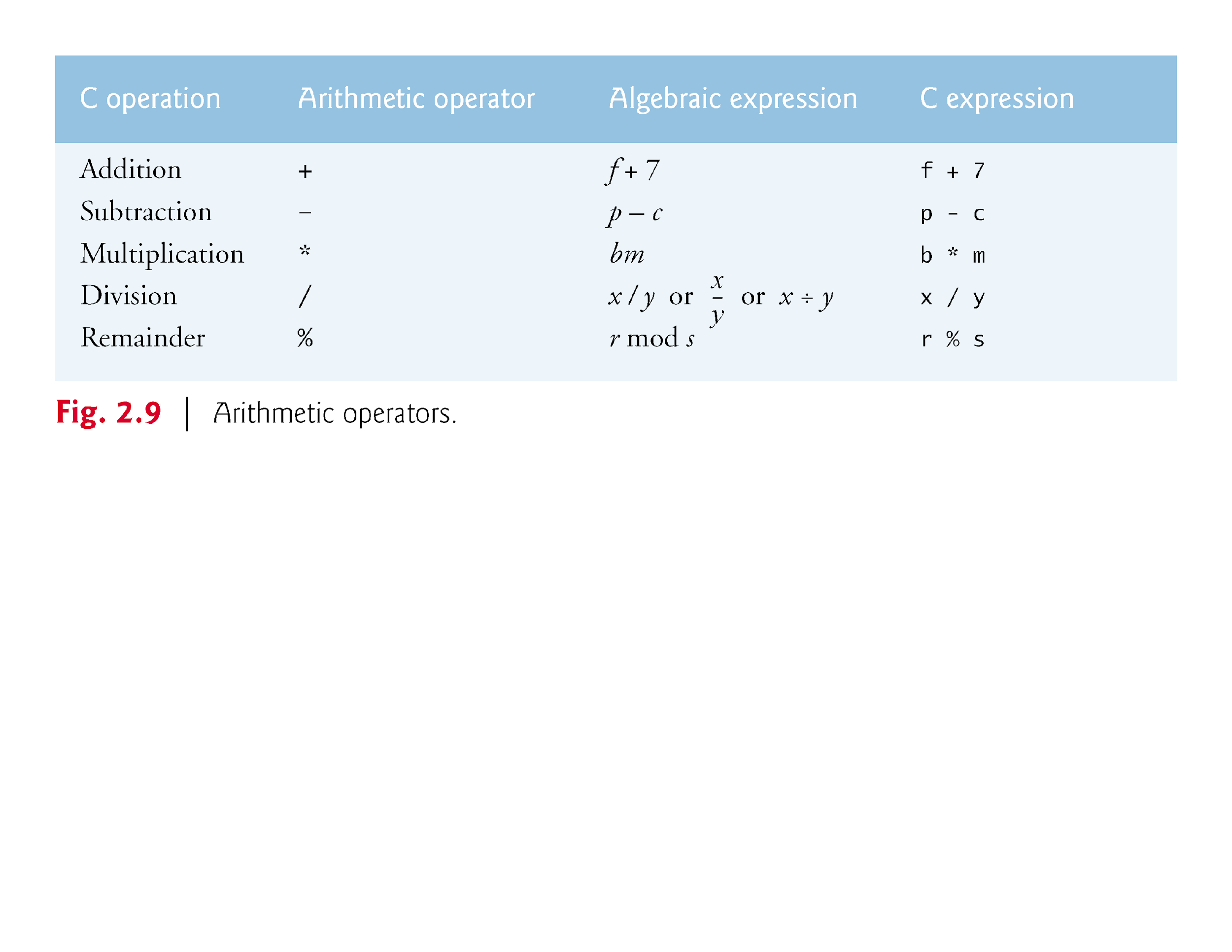 23
© 2016 Pearson Education, Ltd. All rights reserved.
2.5  Arithmetic in C (Cont.)
Integer Division and the Remainder Operator
Integer division yields an integer result

For example, the expression 7 / 4 evaluates to 1 and the expression 17 / 5 evaluates to 3

C provides the remainder operator, %, which yields the remainder after integer division

The expression x % y yields the remainder after x is divided by y

Thus, 7 % 4 yields 3 and 17 % 5 yields 2
24
© 2016 Pearson Education, Ltd. All rights reserved.
2.5  Arithmetic in C (Cont.)
Parentheses for Grouping Subexpressions
Parentheses are used in C expressions in the same manner as in algebraic expressions.

For example, to multiply a times the quantity b + c we write a * ( b + c ).
25
© 2016 Pearson Education, Ltd. All rights reserved.
2.5  Arithmetic in C (Cont.)
Rules of Operator Precedence
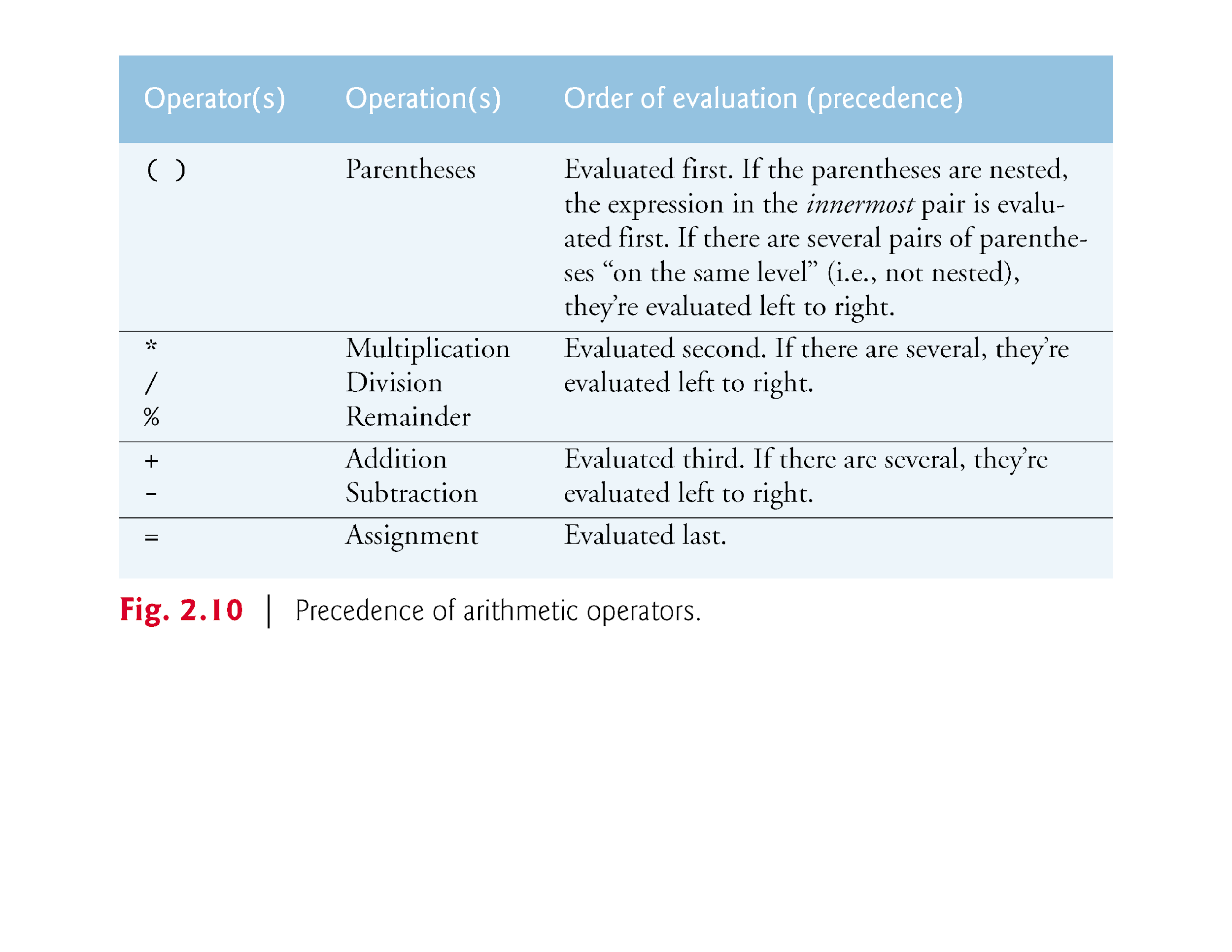 26
© 2016 Pearson Education, Ltd. All rights reserved.
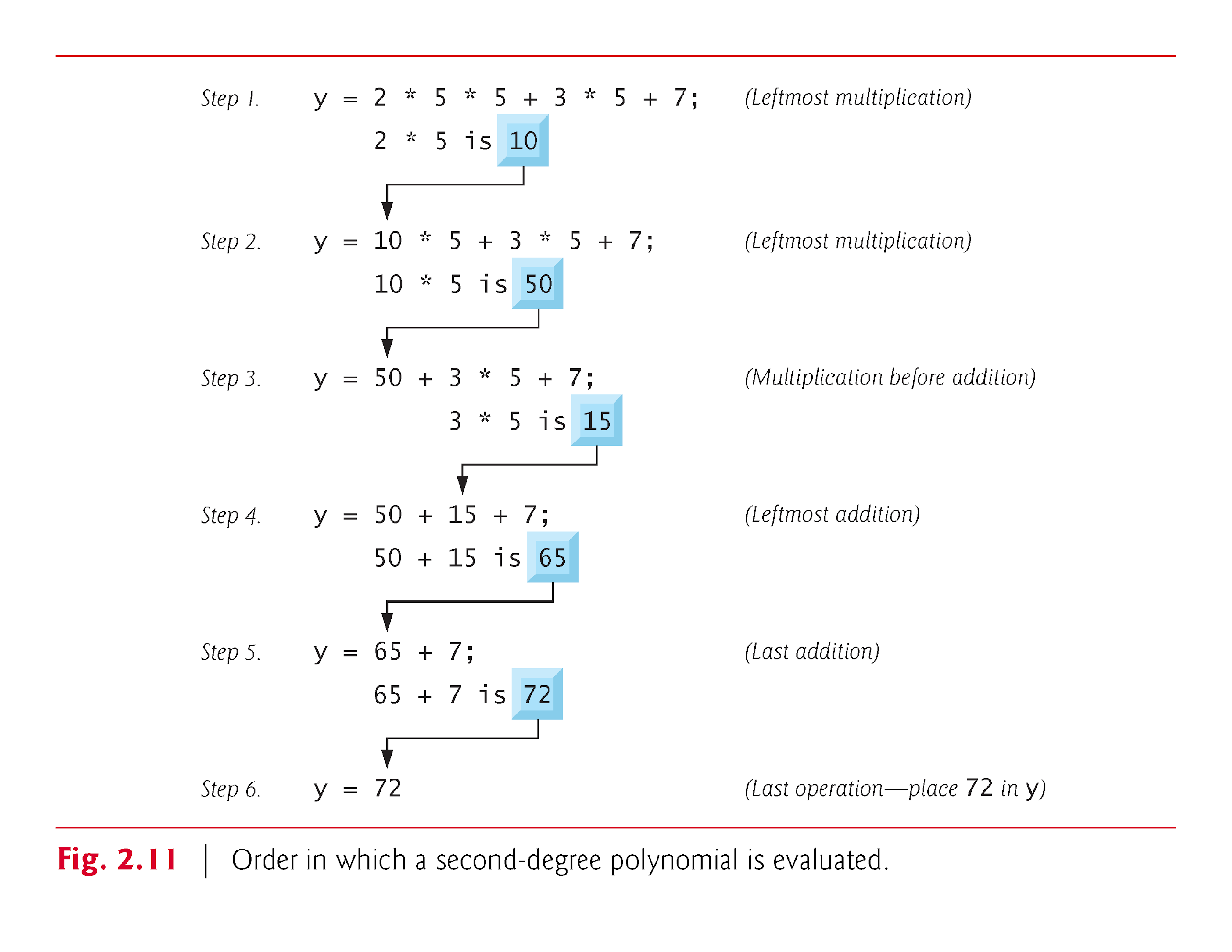 © 2016 Pearson Education, Ltd. All rights reserved.
27